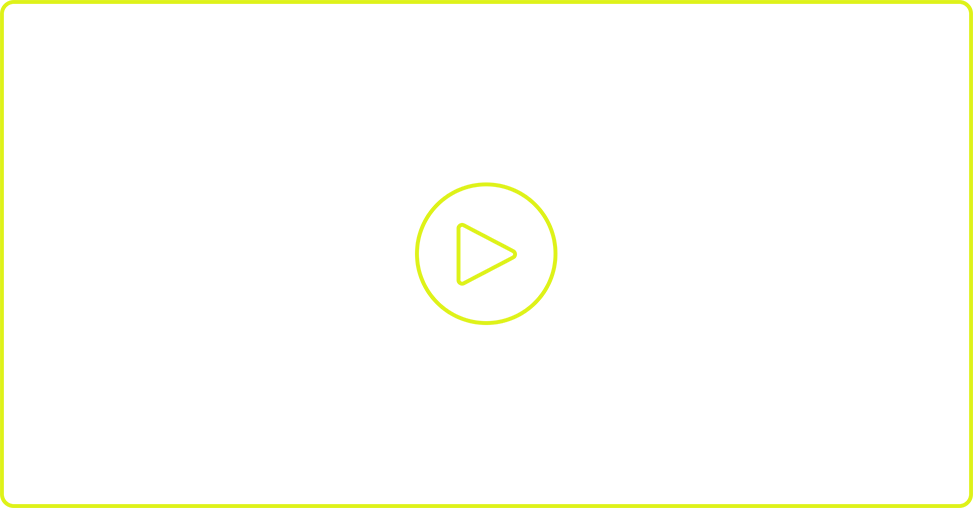 Head on over to
our website at
<insert address>
We’ll send you a
text when the
application opens!
Give us your name,
cell phone number,
and school name.
Michael Keaton
keaton@michael.com
217.832.4324